Kariyer Ağları
LinkedIn
İş dünyasında kullanılan bir platform olan LinkedIn iş dünyasında yer alan profesyonellerin iletişim kurmasını ve kariyer planı yapması sağlayan platformdur. 
Platforma üye olduğunuzda profesyonel kimliğinize uygun bir profil hazırlamalısınız. Tatil, yemek fotoğrafları paylaşmamalısınız, profesyonel fotoğraflar kullanmalısınız (Saruhan, 2019: 292).
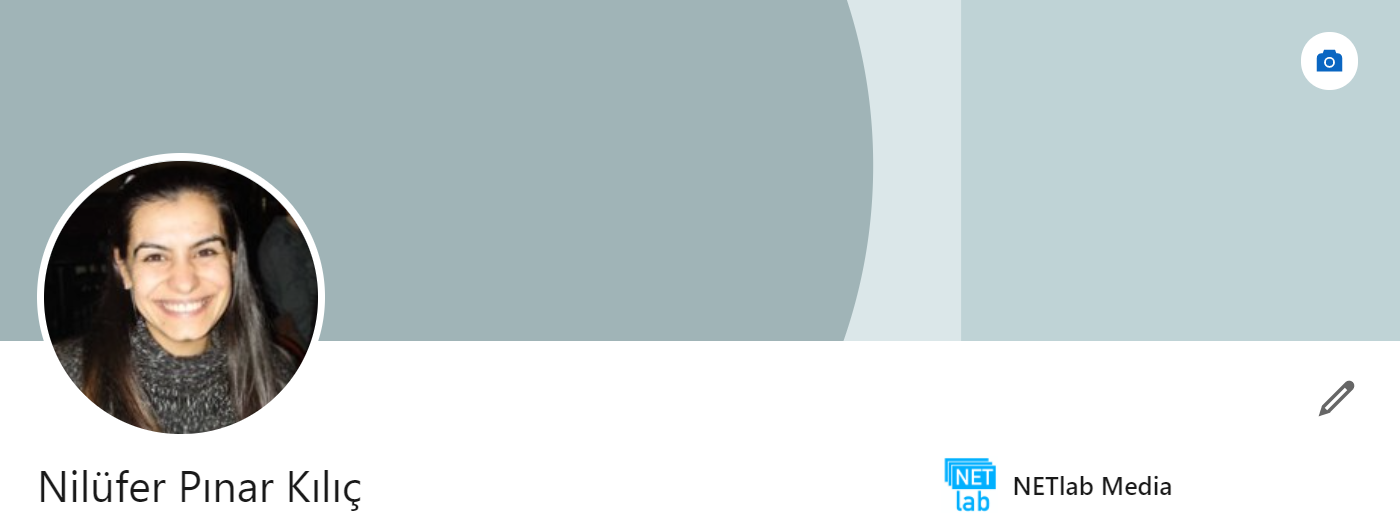 LinkedIn
LinkedIn’de yapacağınız paylaşımlardaki dilinizi toplantı ya da iş görüşmesi gibi düşünerek belirlemelisiniz. 
İçeriklerinizi de bu şekilde tasarlamalısınız. Kullanıcı profiline uygun ve sizin stratejinize göre infografik, istatistik, araştırmalar, sektör trendleri, analiz raporları gibi iş dünyasına yönelik paylaşımlar yapabilirsiniz. (Saruhan, 2019: 293)
Sizinle aynı sektörde bulunan ya da benzer konulara ilgi duyan profesyonellerle bir araya gelmek için grup kurabilir ya da var olanlara katılabilirsiniz.
LinkedIn
Bağlantı talepleri göndererek iş çevrenizi genişletin. 
Eğer varsa bloğunuzu tanıtın veya sunumlarınızı paylaşın. 
Eğer LinkedIn’i daha etkili kullanmak istiyorsanız ücretli versiyonu kullanabilirsiniz. (Saruhan, 2019: 294-296)
İş ilanlarını görebileceğiniz, başvuru yapabileceğiniz bu ortama özgeçmiş oluşturarak ekleyebilirsiniz. 

KAYNAK: Oğuzhan Saruhan, Sosyal Medya Canavarı Olmak İster Misin? 2019, MediaCat.
Diğer kariyer platformları
LinkedIn gibi olmasa da farklı kariyer platformları bulunmaktadır. 
https://www.kariyer.net/
https://www.jobleads.com/
https://www.yenibiris.com/ 
…..
 
gibi sitelere üye olabilir, özgeçmişinizi paylaşabilirsiniz.
CV
Etkili özgeçmiş oluştururken belli bölümleriniz standart olmalı. 
1- İsminiz ve iletişim bilgileriniz. Adınız Soyadınız belirgin olmalı. Medeni durumunuzu, askerlik durumunuzu buraya yazmayınız.  Eklediğiniz fotoğrafınız uygun/düzgün ve güncel olmalı. 
2- Eğitim Bilgileri: Ters koronolojik olarak yazmalısınız. Sonra bitirilen en ön sırada olmalı. Ayrıca YL, DR yaptıysanız Tez konusunu da yazmalısınız. Yani tezinizi birkaç cümle ile açıklayınız. Eğitim bilgilerinize ilkokuldan başlamanıza gerek yok. 
3-Ödüller ve Başarılar: Okulda burs almak, yarışmalarda birincilikler vb. detaylı olarak yazmanız gereken bir bölümdür.
CV
4-Öğretim veya ilgi alanlarınız. Halkla İlişkilerden mezun olabilirsiniz ama reklam konusuna ağırlık vermiş ve reklam dersleri almış olabilirsiniz. Böyle bir ayrım varsa ekleyiniz. 
5-Yayınlarınız varsa eklemelisiniz. Sadece makale, kitap düşünmeyin. Çektiğiniz fotoğrafları, tasarımlarınızı bloğunuzda paylaşıyor olabilirsiniz. Bu nedenle link vererek paylaşmalısınız. 
6- Üye olunan dernekler kısmına varsa profesyonel dernekleri eklemelisiniz. TUHİD gibi. 
7- Yabancı dil bilgisini, konuşma yazma ve okuma olarak yazınız.
CV
8- Referanslar: İsmi, nerede çalıştığı ve telefonu eklenmeli. Ayrıca referans olarak eklemek istediğiniz kişiyi bilgilendirmelisiniz. 
9- İş deneyiminizde görevlerinizi de yazmalı. Yani herhangi bir ajansta çalışmış olabilirsiniz. Görev tanımınızda neler vardı? Metin yazarı? Bütçe hesabı? Yetki ve sorumluluklarınızı ve varsa başarı hikayeleriniz varsa (kampanya, ödül vb) eklemelisiniz. 
İş deneyimi ya da eğitim vd gibi eklemelerinizde kronolojik sıraya dikkat ediniz. 
Tek CV hazırlayıp her pozisyona aynısını göndermeyin. İşe uygun olarak hazırlamanız gerekir.
CV
Elektronik posta adresleriniz angel1234@, crazygirl5678@ gibi sizi yansıtmayan ve spam kabul edilecek şekilde olmamalı. Adınız ve soyadınızı yansıtsın. 
Öne çıkarmayı istediğiniz unsurlar olsa da büyük harfler, kalın, kırmızı renk vb kullanmayın. 
Yeni mezunsanız stajınızı deneyim olarak yazabilirsiniz. 
Hobiler kısmına sinema, tiyatro, kitap gibi genel sözcükler yazmayın. Sinemaya gitmek değil ama sinema tarihine ilişkin kitap okumak olabilir. 
KAYNAK: Etkili CV Hazırlama Teknikleri Video Eğitim Seti, Tayfun Türkalp, Vidobu.